SOUTH CAROLINA COUNCIL OF EXCEPTIONAL CHILDREN (CEC)
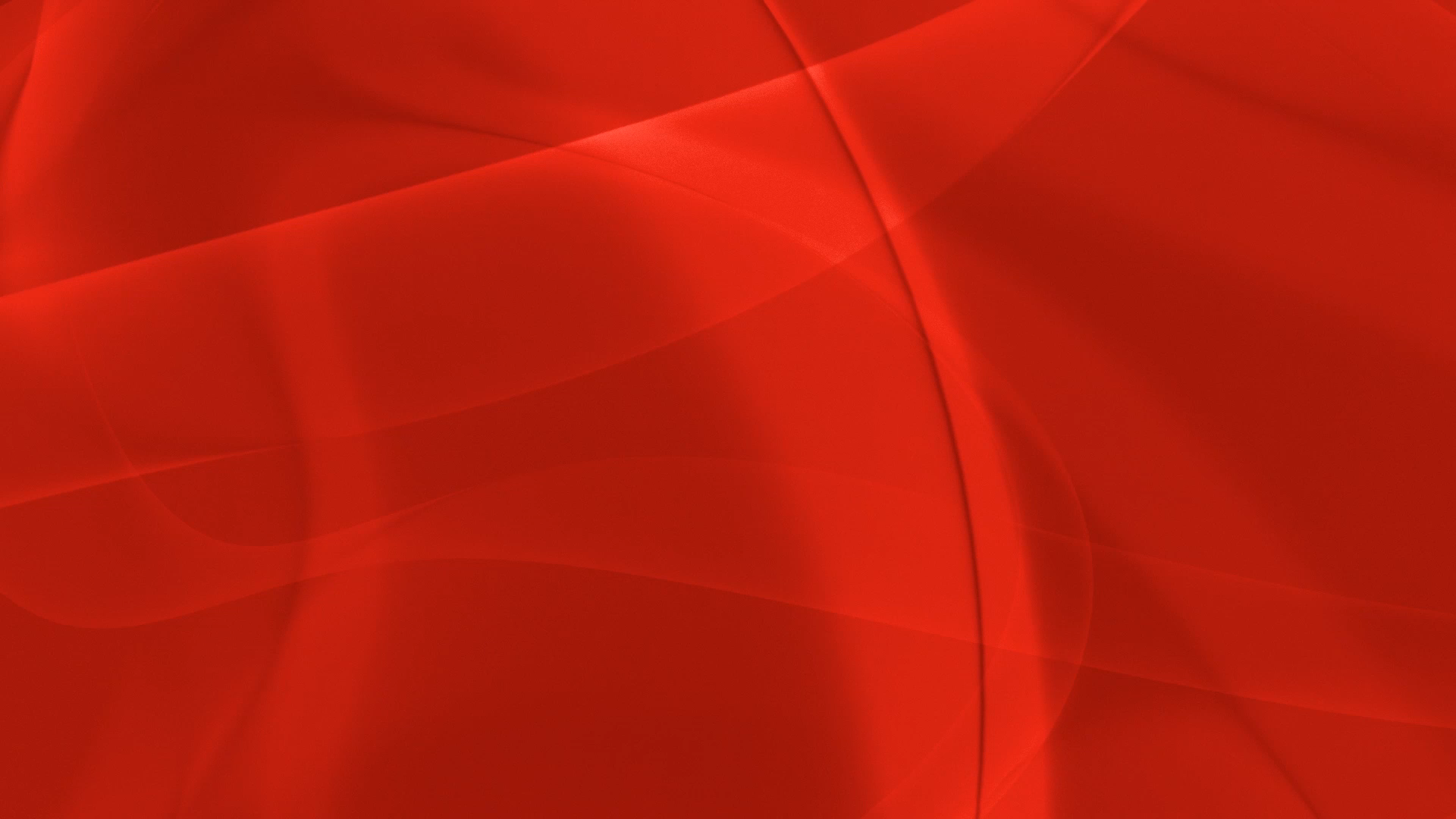 2021-2022
                                        SCCEC Chapter/Subdivision VIP Award Criteria 
The VIP Awards will be announced at the 2021 LTI and will be awarded at the 2021-2022 SCCEC Conference. This award is given to Presidents who meet the following criteria:
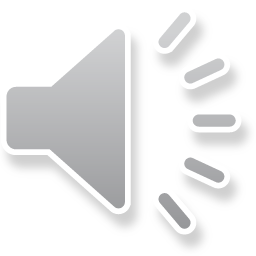 SCCEC Chapter/Subdivision VIP Award Criteria
LTI
August 15, 2021
Constance Y. Mays, 
Past President
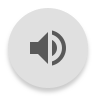 V.I.P. Award Criteria
5. Have delegate(s) registered for the SCCEC Representative Assembly. Due January 15, 2022. Delegates register with Katie Mark, kmark@hcacs.net
6. Submit officers’ names and email addresses for the following year (2021-2022) by July 1, 2022. Officer names may be emailed to Constance Mays, maysconstance@gmail.com
 7. Submit a completed annual report by July 1, 2022. Annual reports may be emailed to Beth Tuten, btuten@lexington4.net
 8. Submit at least one nominee for a SCCEC Award. Award nominations are due by December 15, 2021. Lisa Halter will keep a listing of all nominees and nominators. 
Note: All criteria must be met to be eligible for award
1.Assist in the development of the chapter/subdivision planning document for the year. Due September 30, 2021. These may be brought to the SCCEC Board Meeting or may be emailed to Constance Mays at maysconstance@gmail.com
2. Call a minimum of four executive meetings per year. Due June 30, 2022. Meeting agendas and minutes may be emailed to Constance Mays, maysconstance@gmail.com
3. Arrange for your Chapter/Subdivision to be represented at all SCCEC Executive Board Meetings. Rosters maintained by Corresponding Secretary, Lisa Halter. 
4. Submit at least two articles to The Palmetto (online newsletter). Articles due Aug. 21, Oct.  24,  Feb. 27 and Apr. 24. Articles may be emailed to Matt Collier, mcollier@lander.edu.
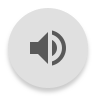 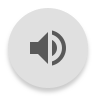 [Speaker Notes: Start audio at .39]